Lecture 2:Introduction to SQL
Lecture 2
Announcements!
If you still have Jupyter trouble, let us know!

Enroll to Piazza!!!

People are looking for groups. Team up!

Enrollment should be finalized soon! 

TA updates hopefully by Monday!
2
Lecture 2
Lecture 2:Introduction to SQL
Lecture 2
Today’s Lecture
SQL introduction & schema definitions
ACTIVITY: Table creation

Basic single-table queries
ACTIVITY: Single-table queries!

Multi-table queries
ACTIVITY: Multi-table queries!
4
Lecture 2  >  Section 1
1. SQL Introduction & Definitions
5
Lecture 2  >  Section 1
What you will learn about in this section
What is SQL?

Basic schema definitions

Keys & constraints intro

ACTIVITY: CREATE TABLE statements
6
Lecture 2  >  Section 1  >  SQL
SQL Motivation
But why use SQL?
The relational model of data is the most widely used model today
Main Concept: the relation- essentially, a table
Logical data independence: protection from changes in the logical structure of the data
Remember: The reason for using the relational model is data independence!
SQL is a logical, declarative query language. We use SQL because we happen to use the relational model.
Lecture 2  >  Section 1  >  SQL
SQL Motivation
Dark times 5 years ago.
Are databases dead?

Now, as before: everyone sells SQL 
Pig, Hive, Impala

“Not-Yet-SQL?”
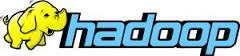 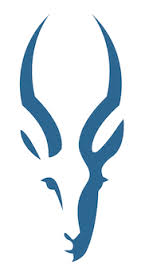 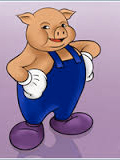 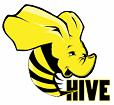 Lecture 2  >  Section 1  >  SQL
Basic SQL
9
Lecture 2  >  Section 1  >  SQL
SQL Introduction
SQL is a standard language for querying and manipulating data

SQL is a very high-level programming language
This works because it is optimized well!

Many standards out there: 
ANSI SQL,  SQL92 (a.k.a. SQL2),  SQL99 (a.k.a. SQL3), ….
Vendors support various subsets
SQL stands for
Structured Query Language
Probably the world’s most successful parallel programming language (multicore?)
Lecture 2  >  Section 1  >  SQL
SQL is a…
Data Definition Language (DDL)
Define relational schemata
Create/alter/delete tables and their attributes

Data Manipulation Language (DML)
Insert/delete/modify tuples in tables
Query one or more tables – discussed next!
11
Lecture 2  >  Section 1  >  Definitions
Tables in SQL
A relation or table is a multiset of tuples having the attributes specified by the schema
Product
Let’s break this definition down
12
Lecture 2  >  Section 1  >  Definitions
Tables in SQL
A multiset is an unordered list (or: a set with multiple duplicate instances allowed)
Product
List:            [1, 1, 2, 3]
Set:            {1, 2, 3}
Multiset:   {1, 1, 2, 3}
i.e. no next(), etc. methods!
13
Lecture 2  >  Section 1  >  Definitions
Tables in SQL
Product
An attribute (or column) is a typed data entry present in each tuple in the relation
Attributes must have an atomic type in standard SQL, i.e. not a list, set, etc.
14
Lecture 2  >  Section 1  >  Definitions
Tables in SQL
Product
A tuple or row is a single entry in the table having the attributes specified by the schema
Also referred to sometimes as a record
15
Lecture 2  >  Section 1  >  Definitions
Tables in SQL
Product
The number of tuples is the cardinality of the relation
The number of attributes is the arity of the relation
16
Lecture 2  >  Section 1  >  Definitions
Data Types in SQL
Atomic types:
Characters: CHAR(20), VARCHAR(50)
Numbers: INT, BIGINT, SMALLINT, FLOAT
Others: MONEY, DATETIME, …


Every attribute must have an atomic type
Hence tables are flat
17
Lecture 2  >  Section 1  >  Definitions
Table Schemas
The schema of a table is the table name, its attributes, and their types:



A key is an attribute whose values are unique; we underline a key
Product(Pname: string, Price: float, Category: string, Manufacturer: string)
Product(Pname: string, Price: float, Category: string, Manufacturer: string)
18
Lecture 2  >  Section 1  >  Keys & constraints
Key constraints
A key is a minimal subset of attributes that acts as a unique identifier for tuples in a relation
A key is an implicit constraint on which tuples can be in the relation

i.e. if two tuples agree on the values of the key, then they must be the same tuple!
Students(sid:string, name:string, gpa: float)
1. Which would you select as a key?
2. Is a key always guaranteed to exist?
3. Can we have more than one key?
Lecture 2  >  Section 1  >  Keys & constraints
NULL and NOT NULL
To say “don’t know the value” we use NULL
NULL has (sometimes painful) semantics, more details later
Students(sid:string, name:string, gpa: float)
Say, Jim just enrolled in his first class.
In SQL, we may constrain a column to be NOT NULL, e.g., “name” in this table
Lecture 2  >  Section 1  >  Keys & constraints
General Constraints
We can actually specify arbitrary assertions
E.g. “There cannot be 25 people in the DB class”

In practice, we don’t specify many such constraints. Why?
Performance!
Whenever we do something ugly (or avoid doing something convenient) it’s for the sake of performance
Lecture 2  >  Section 1  >  Summary
Summary of Schema Information
Schema and Constraints are how databases understand the semantics (meaning) of data

They are also useful for optimization

SQL supports general constraints: 
Keys and foreign keys are most important
We’ll give you a chance to write the others
Lecture 2  >  Section 1  >  ACTIVITY
ACTIVITY:  Activity-2-1.ipynb
23
Lecture 2  >  Section 2
2. Single-table queries
24
Lecture 2  >  Section 2
What you will learn about in this section
The SFW query

Other useful operators: LIKE, DISTINCT, ORDER BY

ACTIVITY: Single-table queries
25
Lecture 2  >  Section 2  >  SFW
SQL Query
Basic form (there are many many more bells and whistles)
SELECT <attributes>FROM   <one or more relations>WHERE  <conditions>
Call this a SFW query.
26
Lecture 2  >  Section 2  >  SFW
Simple SQL Query: Selection
Selection is the operation of filtering a relation’s tuples on some condition
SELECT *FROM   ProductWHERE  Category = ‘Gadgets’
27
Lecture 2  >  Section 2  >  SFW
Simple SQL Query: Projection
Projection is the operation of producing an output table with tuples that have a subset of their prior attributes
SELECT Pname, Price, ManufacturerFROM   ProductWHERE  Category = ‘Gadgets’
28
Lecture 2  >  Section 2  >  SFW
Notation
Product(PName, Price, Category, Manfacturer)
Input schema
SELECT Pname, Price, ManufacturerFROM   ProductWHERE  Category = ‘Gadgets’
Answer(PName, Price, Manfacturer)
Output schema
29
Lecture 2  >  Section 2  >  SFW
A Few Details
SQL commands are case insensitive:
Same: SELECT,  Select,  select
Same: Product,   product

Values are not:
Different: ‘Seattle’,  ‘seattle’

Use single quotes for constants:
‘abc’  - yes
“abc” - no
30
Lecture 2  >  Section 2  >  Other operators
LIKE: Simple String Pattern Matching
SELECT *FROM   ProductsWHERE  PName LIKE ‘%gizmo%’
s LIKE p:  pattern matching on strings
p may contain two special symbols:
%  = any sequence of characters
_   = any single character
31
Lecture 2  >  Section 2  >  Other operators
DISTINCT: Eliminating Duplicates
SELECT DISTINCT Category
FROM   Product
Versus
SELECT Category
FROM   Product
32
Lecture 2  >  Section 2  >  Other operators
ORDER BY: Sorting the Results
SELECT   PName, Price, Manufacturer
FROM     Product
WHERE    Category=‘gizmo’ AND Price > 50
ORDER BY Price, PName
Ties are broken by the second attribute on the ORDER BY list, etc.
Ordering is ascending, unless you specify the DESC keyword.
33
Lecture 2  >  Section 2  >  ACTIVITY
ACTIVITY:  Activity-2-2.ipynb
34
Lecture 2  >  Section 3
3. Multi-table queries
35
Lecture 2  >  Section 3
What you will learn about in this section
Foreign key constraints

Joins: basics

Joins: SQL semantics

ACTIVITY: Multi-table queries
36
Lecture 2  >  Section 3  >  Foreign Keys
Foreign Key constraints
Suppose we have the following schema:


And we want to impose the following constraint:
‘Only bona fide students may enroll in courses’ i.e. a student must appear in the Students table to enroll in a class
Students(sid: string, name: string, gpa: float)
Enrolled(student_id: string, cid: string, grade: string)
student_id alone is not a key- what is?
Students
Enrolled
We say that student_id is a foreign key that refers to Students
Lecture 2  >  Section 3  >  Foreign Keys
Declaring Foreign Keys
Students(sid: string, name: string, gpa: float)
Enrolled(student_id: string, cid: string, grade: string)

CREATE TABLE Enrolled(
	student_id CHAR(20),
	cid		 CHAR(20),
	grade	 CHAR(10),
	PRIMARY KEY (student_id, cid),
	FOREIGN KEY (student_id) REFERENCES Students(sid)
)
Lecture 2  >  Section 3  >  Foreign Keys
Foreign Keys and update operations
Students(sid: string, name: string, gpa: float)
Enrolled(student_id: string, cid: string, grade: string)
What if we insert a tuple into Enrolled, but no corresponding student?
INSERT is rejected (foreign keys are constraints)!

What if we delete a student?
Disallow the delete
Remove all of the courses for that student
SQL allows a third via NULL (not yet covered)
DBA chooses (syntax in the book)
Lecture 2  >  Section 3  >  Foreign Keys
Keys and Foreign Keys
Company
What is a foreign key vs. a key here?
Product
40
Lecture 2  >  Section 3  >  Joins: Basics
Joins
Product(PName, Price, Category, Manufacturer)
Company(CName, StockPrice, Country)
Note: we will often omit attribute types in schema definitions for brevity, but assume attributes are always atomic types
Ex: Find all products under $200 manufactured in Japan;return their names and prices.
SELECT PName, PriceFROM   Product, CompanyWHERE  Manufacturer = CName 
	 AND Country=‘Japan’       AND Price <= 200
41
Lecture 2  >  Section 3  >  Joins: Basics
Joins
Product(PName, Price, Category, Manufacturer)
Company(CName, StockPrice, Country)
Ex: Find all products under $200 manufactured in Japan;return their names and prices.
SELECT PName, PriceFROM   Product, CompanyWHERE  Manufacturer = CName 
	 AND Country=‘Japan’       AND Price <= 200
A join between tables returns all unique combinations of their tuples which meet some specified join condition
42
Lecture 2  >  Section 3  >  Joins: Basics
Joins
Product(PName, Price, Category, Manufacturer)
Company(CName, StockPrice, Country)
Several equivalent ways to write a basic join in SQL:
SELECT PName, PriceFROM   Product
JOIN   Company ON Manufacturer = Cname 
	       AND Country=‘Japan’WHERE  Price <= 200
SELECT PName, PriceFROM   Product, CompanyWHERE  Manufacturer = CName 
	 AND Country=‘Japan’       AND Price <= 200
A few more later on…
43
Lecture 2  >  Section 3  >  Joins: Basics
Joins
Product
Company
SELECT PName, PriceFROM   Product, CompanyWHERE  Manufacturer = CName 
	 AND Country=‘Japan’       AND Price <= 200
44
Lecture 2  >  Section 3  >  Joins: Semantics
Tuple Variable Ambiguity in Multi-Table
Person(name, address, worksfor)Company(name, address)
Which “address” does this refer to?

Which “name”s??
SELECT DISTINCT name, addressFROM      	    Person, CompanyWHERE           worksfor = name
45
Lecture 2  >  Section 3  >  Joins: Semantics
Tuple Variable Ambiguity in Multi-Table
Person(name, address, worksfor)Company(name, address)
SELECT DISTINCT Person.name, Person.addressFROM      	    Person, CompanyWHERE           Person.worksfor = Company.name
Both equivalent ways to resolve variable ambiguity
SELECT DISTINCT p.name, p.addressFROM      	    Person p, Company cWHERE           p.worksfor = c.name
46
Lecture 2  >  Section 3  >  Joins: semantics
Meaning (Semantics) of SQL Queries
SELECT x1.a1, x1.a2, …, xn.ak
FROM   R1 AS x1, R2 AS x2, …, Rn AS xn
WHERE  Conditions(x1,…, xn)
Almost never the fastest way to compute it!
Answer = {}
for x1 in R1 do
      for x2 in R2 do
           …..
                for xn in Rn do
                       if Conditions(x1,…, xn)
                             then Answer = Answer  {(x1.a1, x1.a2, …, xn.ak)}
return Answer
Note: this is a multiset union
47
Lecture 2  >  Section 3  >  Joins: semantics
An example of SQL semantics
Output
SELECT R.A
FROM   R, S
WHERE  R.A = S.B
Cross Product
Apply Projection
Apply Selections / Conditions
48
Lecture 2  >  Section 3  >  Joins: semantics
Note the semantics of a join
SELECT R.A
FROM   R, S
WHERE  R.A = S.B
Recall: Cross product (A X B) is the set of all unique tuples in A,B

Ex: {a,b,c} X {1,2} 
	= {(a,1), (a,2), (b,1), (b,2), (c,1), (c,2)}
= Filtering!
= Returning only some attributes
Remembering this order is critical to understanding the output of certain queries (see later on…)
49
Lecture 2  >  Section 3  >  Joins: semantics
Note: we say “semantics” not “execution order”
The preceding slides show what a join means

Not actually how the DBMS executes it under the covers